LES FILMS D’ÉRIC ROhMER
kathy tang
LE 29 Octobre
LE PROGRAMME
Introduction d’Éric Rohmer
Contes moraux (1963-1972)
Contes des quatre saisons (1990-2000)
Appréciation
Personnages 
Esthétique de la couleur
Les références philosophiques
L’amour dans les films de Rohmer vs d’autres réalisateurs
Séries de Michelangelo Antonioni 🇮🇹
Séries de Richard Linklater 🇺🇸
Séries de PANG Ho-Cheung HK
Introduction  d’Éric Rohmer
Éric Rohmer (1920-2010) est un réalisateur français. ll est rédacteur en chef de la revue, Cahiers du Cinéma, de 1957 à 1963. Considéré avec Jean-Luc Godard, François Truffaut, Claude Chabrol et Jacques Rivette comme l'une des figures majeures de La Nouvelle Vague, il a obtenu en 2001 au festival international du film de Venise un Lion d'or pour l'ensemble de sa carrière.


Il a réalisé au total vingt-trois longs métrages qui constituent une œuvre atypique et personnelle, en grande partie (pour les deux tiers de ses longs métrages), organisé en trois cycles: les Contes moraux, les Comédies et proverbes et les Contes des quatre saisons.
Introduction  d’Éric Rohmer
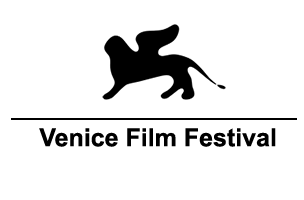 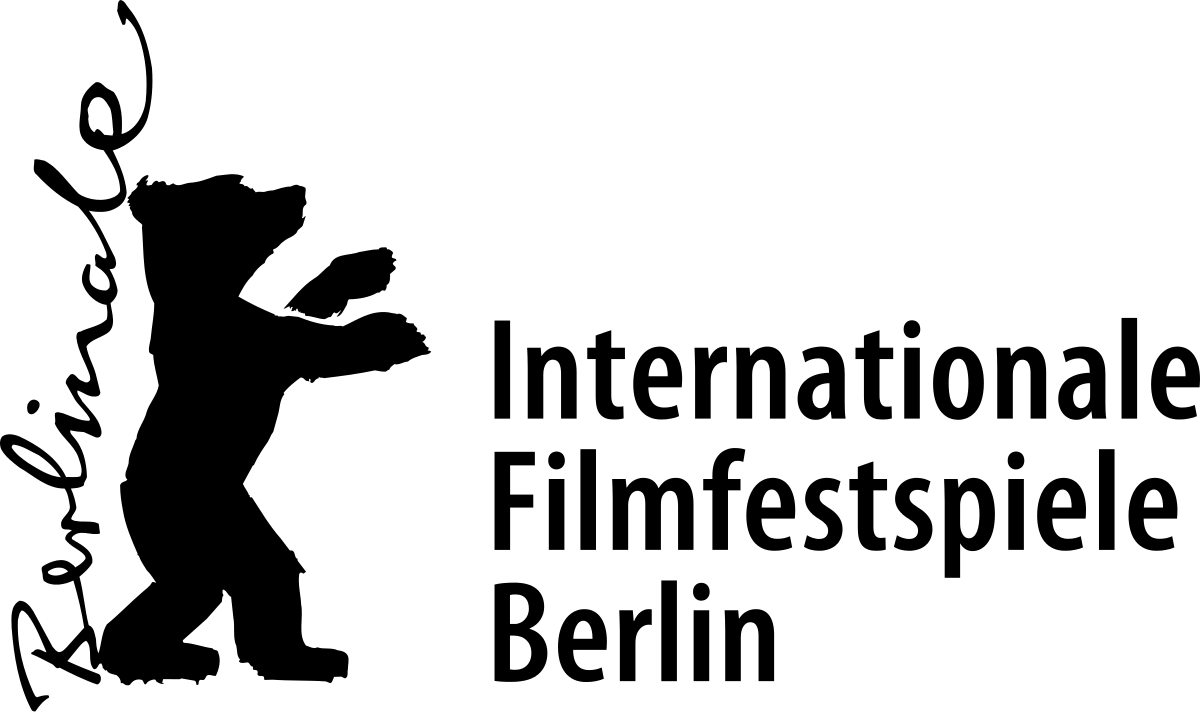 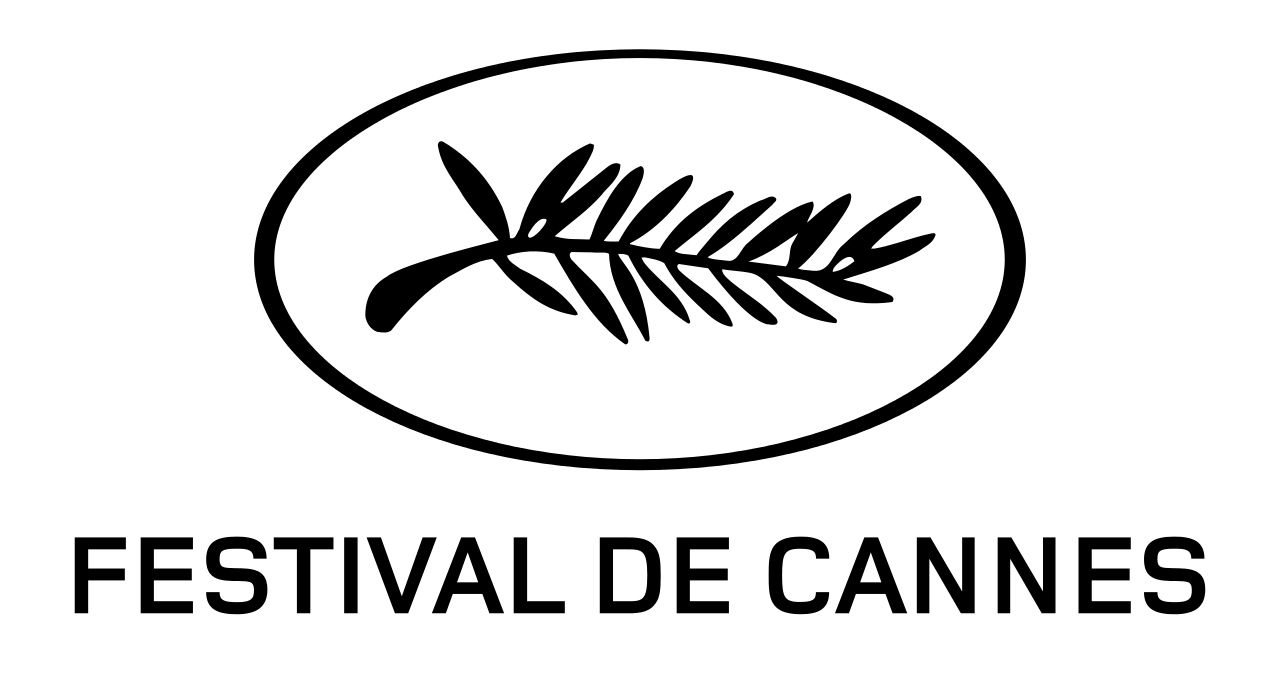 1 prix
2 nomination
4 prix
4 nomination
4 prix
4 nomination
Introduction  d’Éric Rohmer
La Nouvelle Vague
La Nouvelle Vague est un mouvement du cinéma français né à la fin des années 1950. Les figures emblématiques en sont notamment Jean-Luc Godard, François Truffaut, Jacques Rivette, Claude Chabrol, Éric Rohmer et Agnès Varda. Il a été influencé par l'existentialisme et le néoréalisme.

L'histoire de la Nouvelle Vague est aussi l'histoire d'un groupe de critiques. En effet, François Truffaut, Jean-Luc Godard et Éric Rohmer sont issus des Cahiers du Cinéma.
Contes moraux (1963-1972)
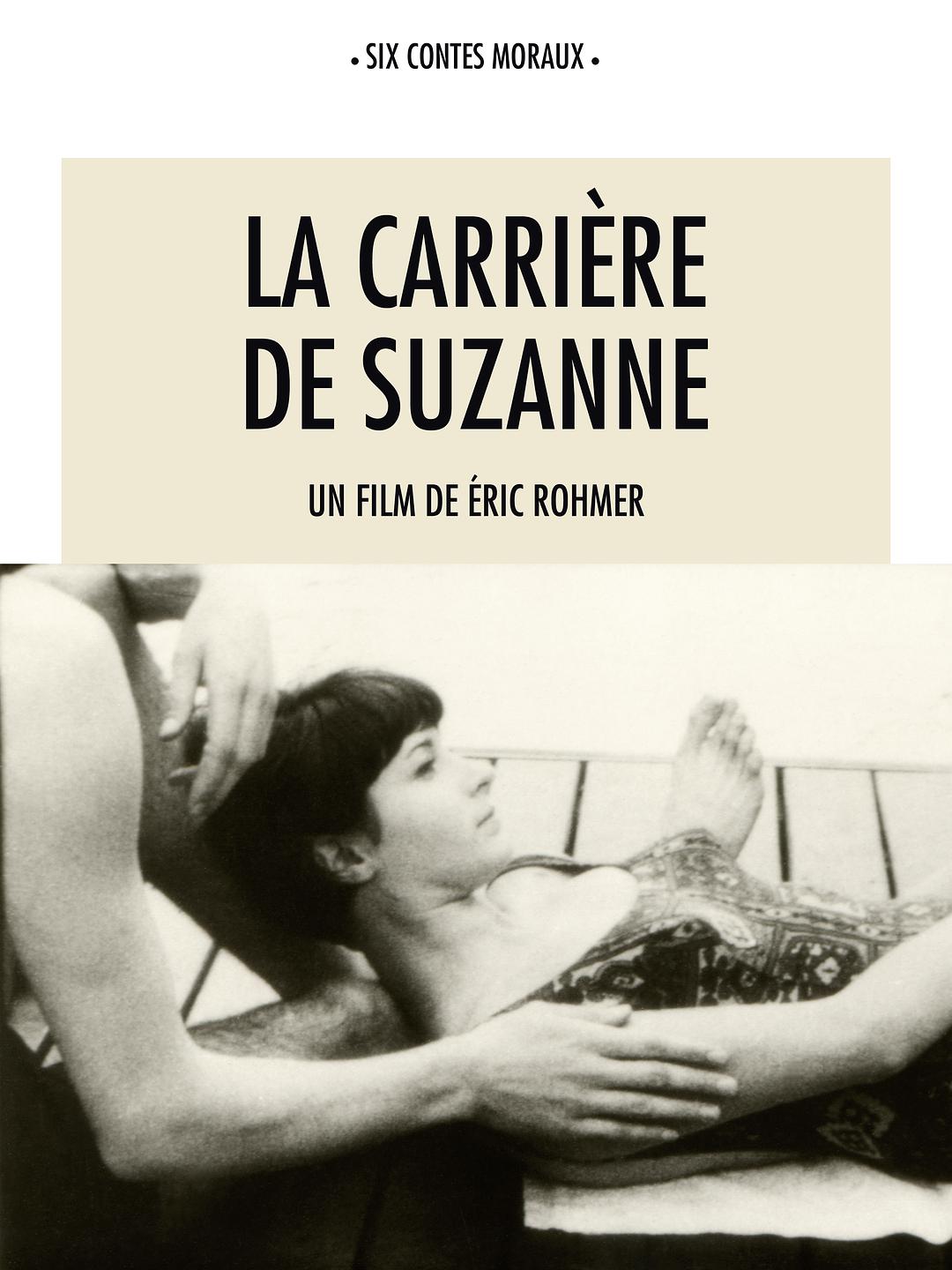 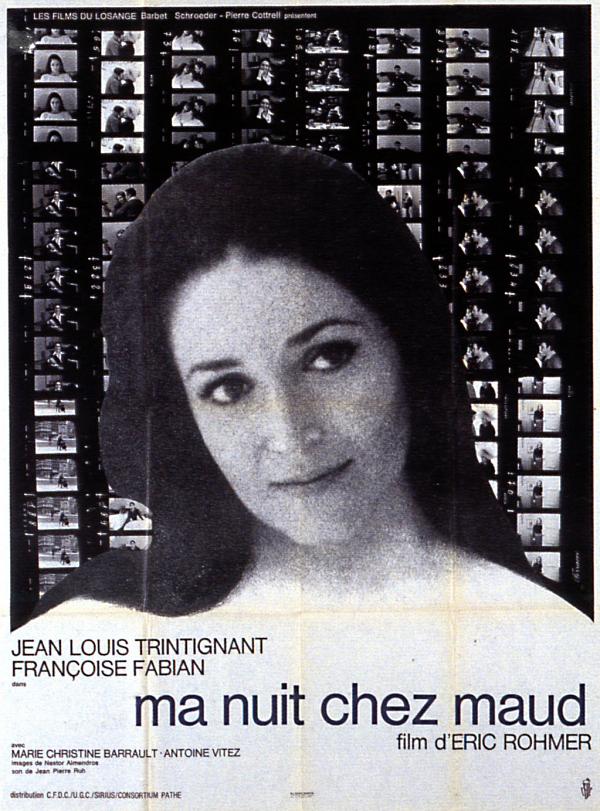 La boulangère de Monceau  (1963)
La carrière de Suzanne (1963)
Ma nuit chez Maud (1969)
Contes moraux (1963-1972)
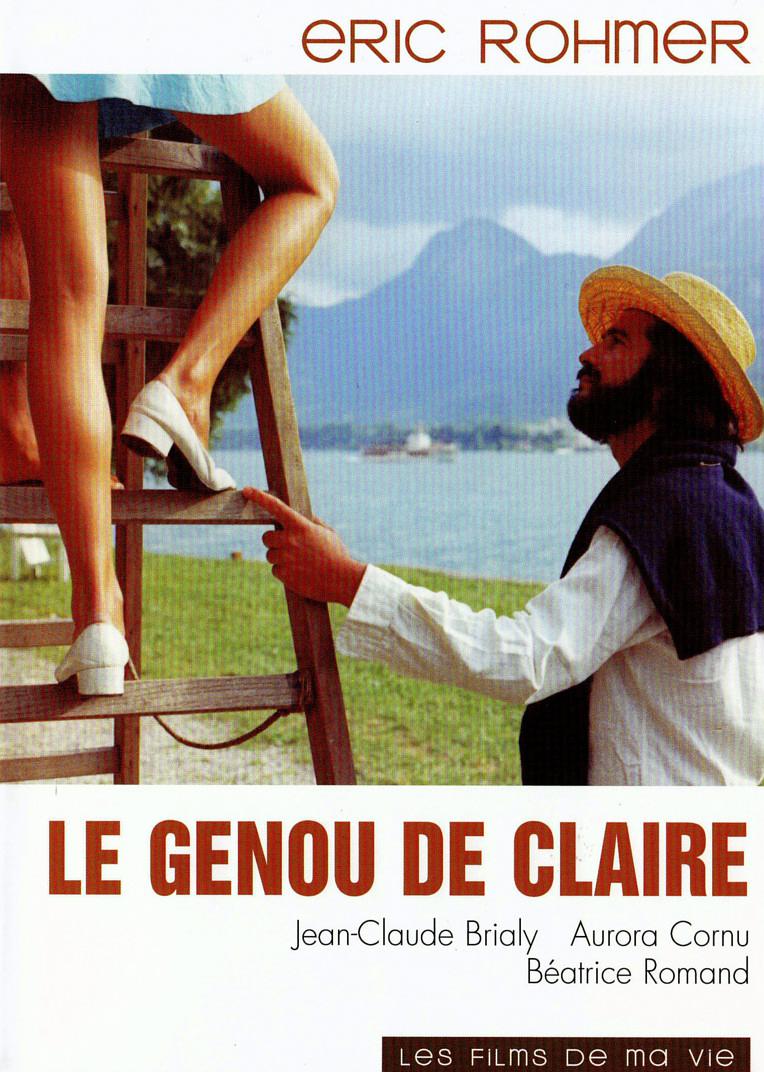 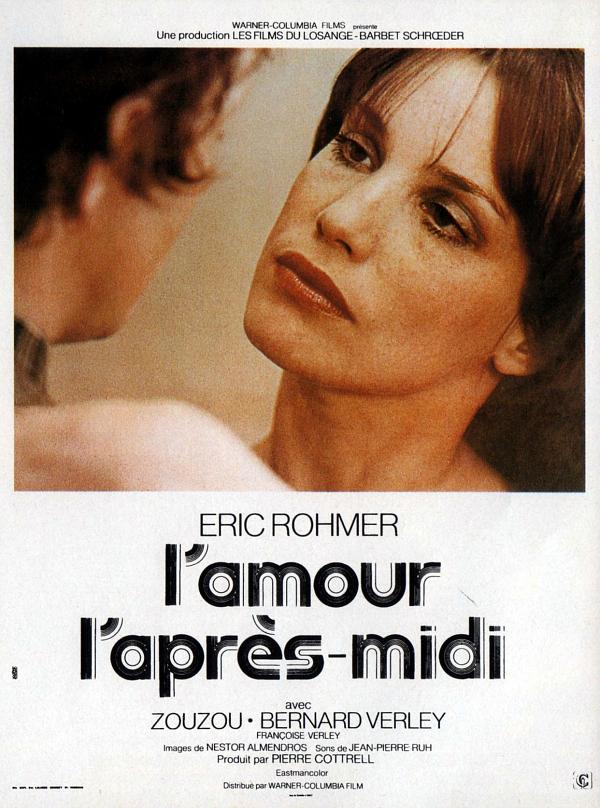 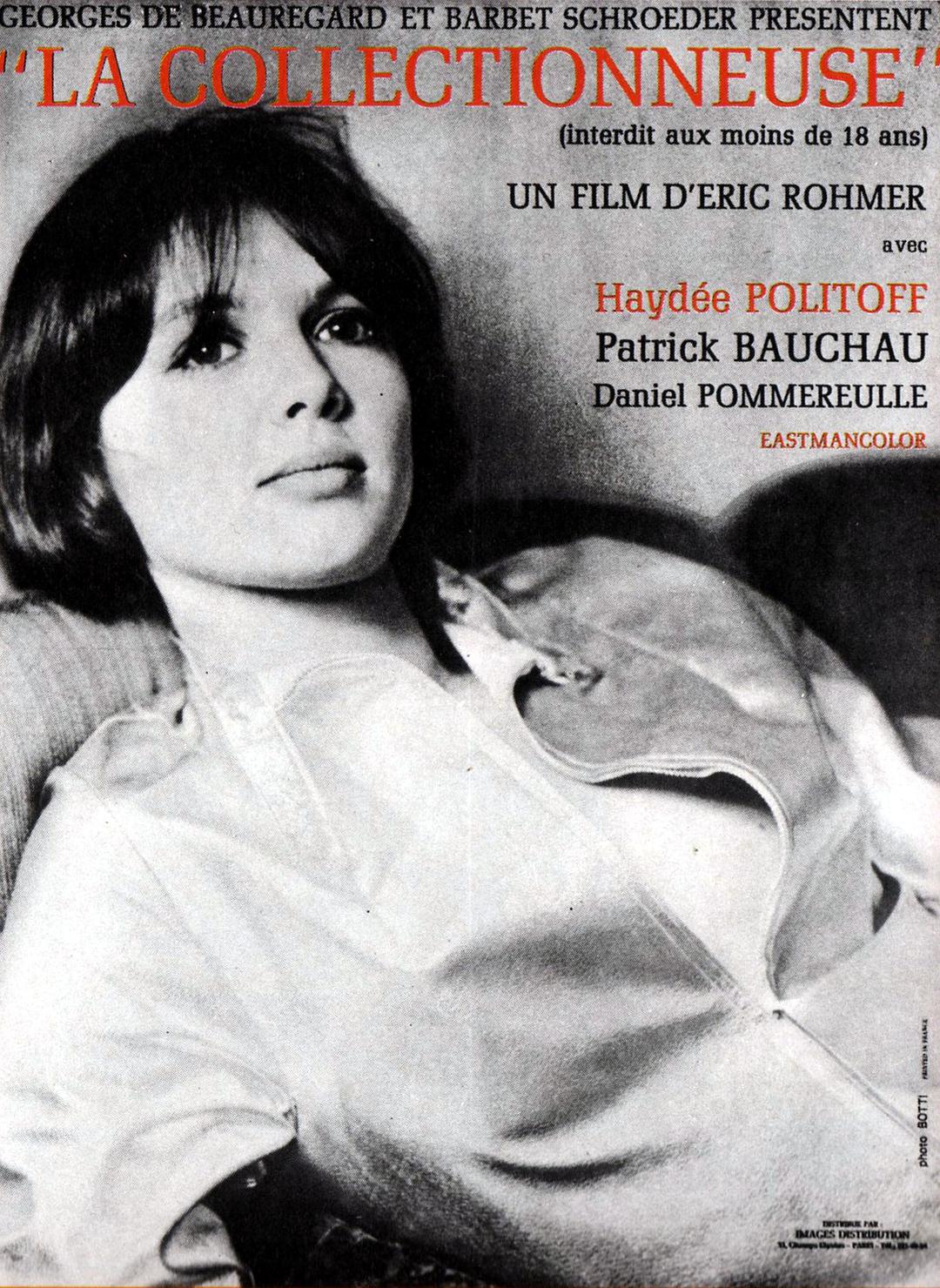 La collectionneuse (1967)
L'amour l'après-midi (1972)
Le genou de Claire (1970)
Contes moraux (1963-1972)
L'amour l'après-midi (1972)
https://pan.baidu.com/play/video#/video?path=%2Fmovie%2F午后之爱%20侯麦.mkv 
17:34-19:42
Contes des quatre saisons (1990-2000)
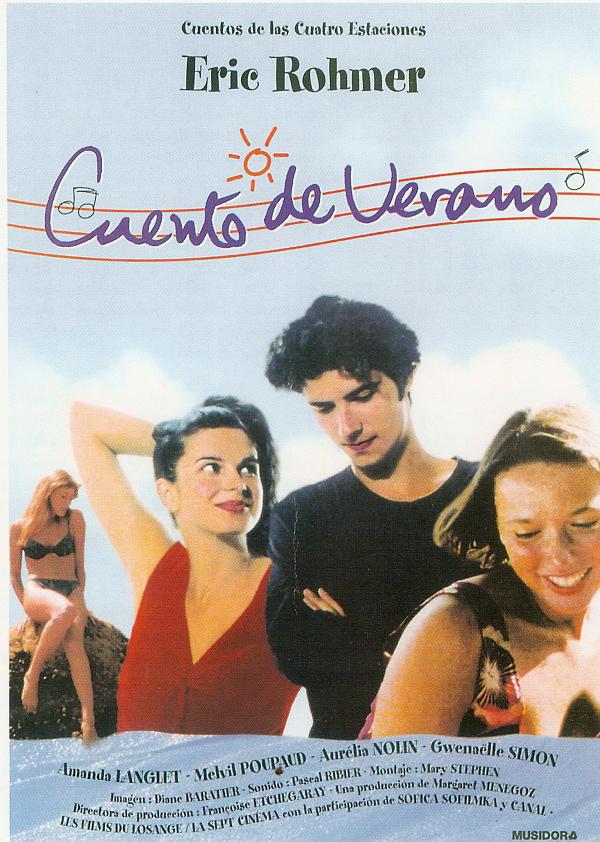 Conte de printemps (1990)
Conte d'été (1996)
Contes des quatre saisons (1990-2000)
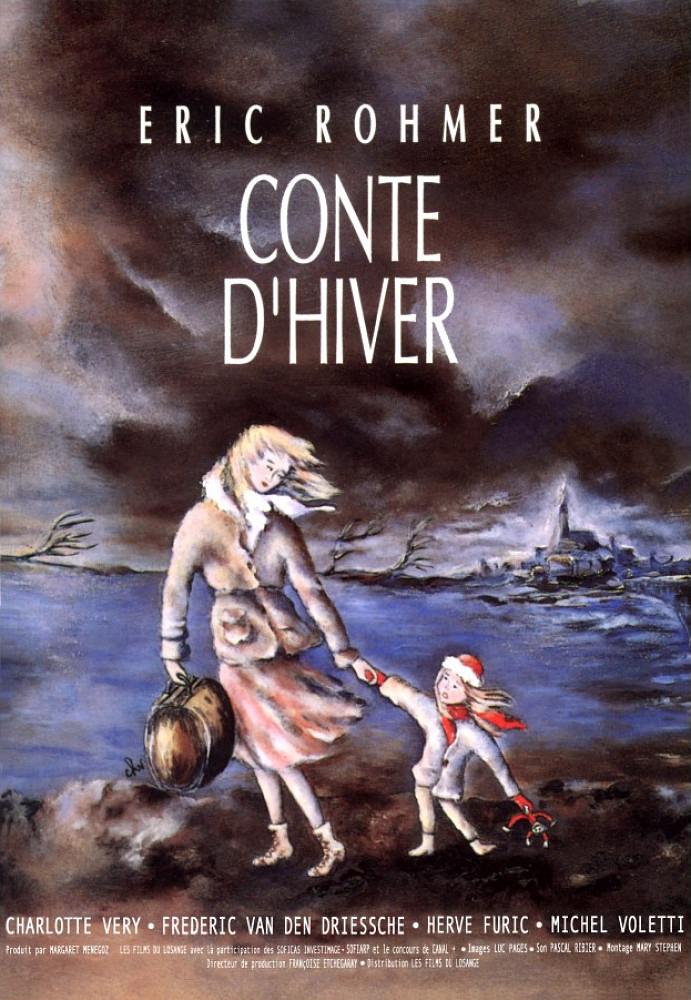 Conte d'automne (1998)
Conte d'hiver (1992)
Appréciation: Personnages
Rohmer's films concentrate on intelligent, articulate protagonists who frequently fail to own up to their desires. The contrast between what they say and what they do fuels much of the drama in his films.
APPRÉCIATION: ESTHÉTIQUE DE LA COULEUR
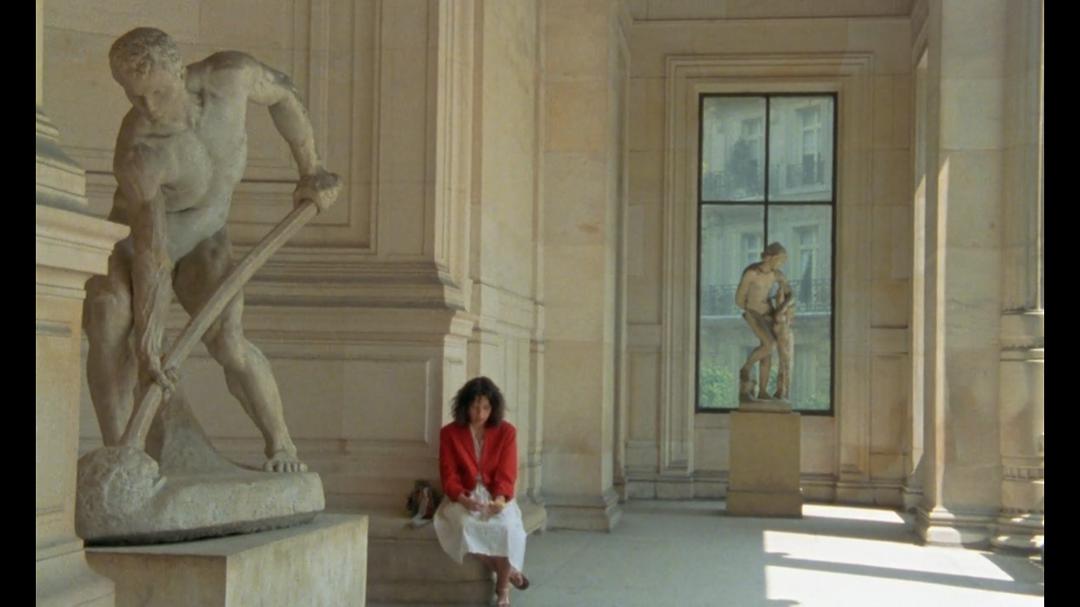 APPRÉCIATION: ESTHÉTIQUE DE LA COULEUR
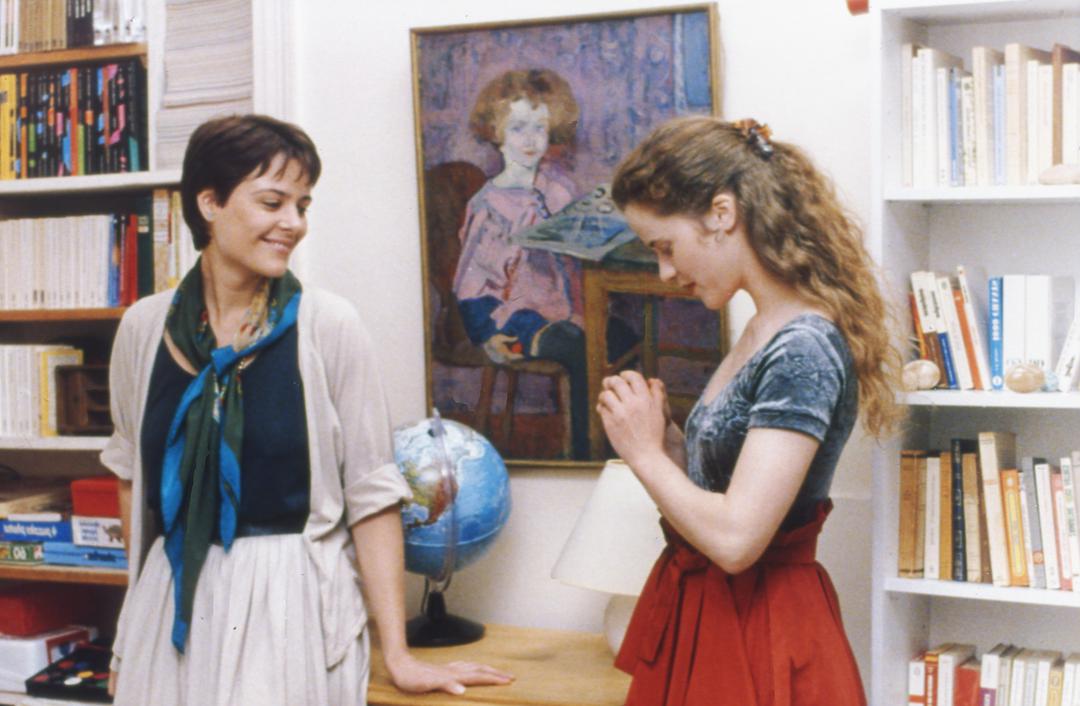 APPRÉCIATION: ESTHÉTIQUE DE LA COULEUR
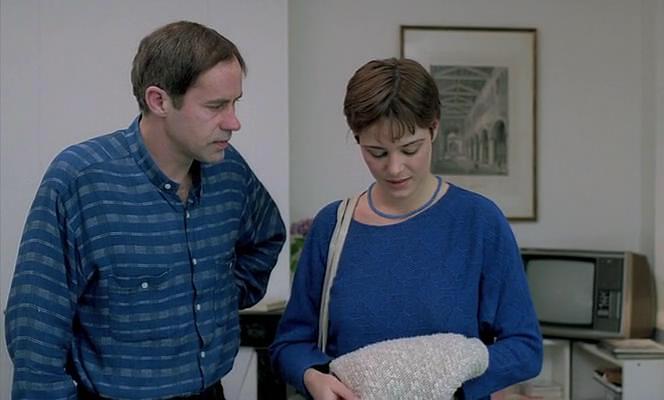 APPRÉCIATION: ESTHÉTIQUE DE LA COULEUR
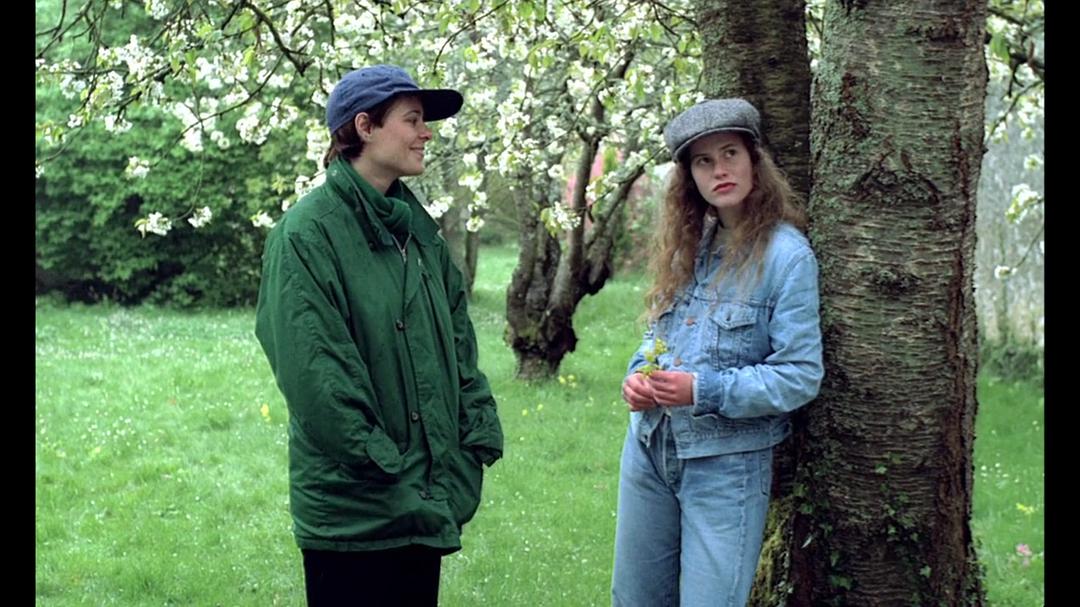 APPRÉCIATION: ESTHÉTIQUE DE LA COULEUR
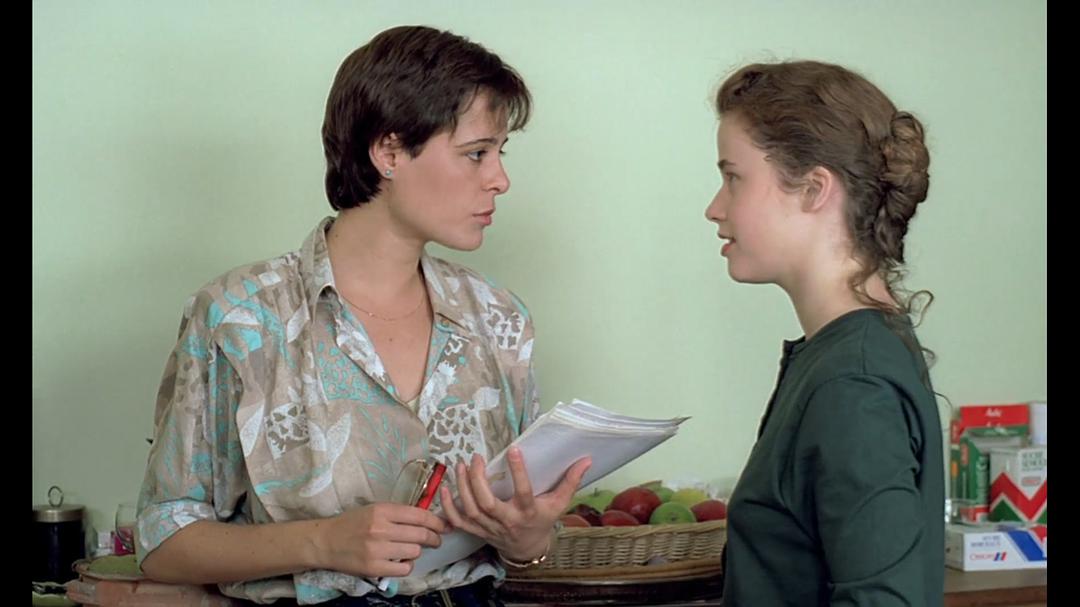 APPRÉCIATION: ESTHÉTIQUE DE LA COULEUR
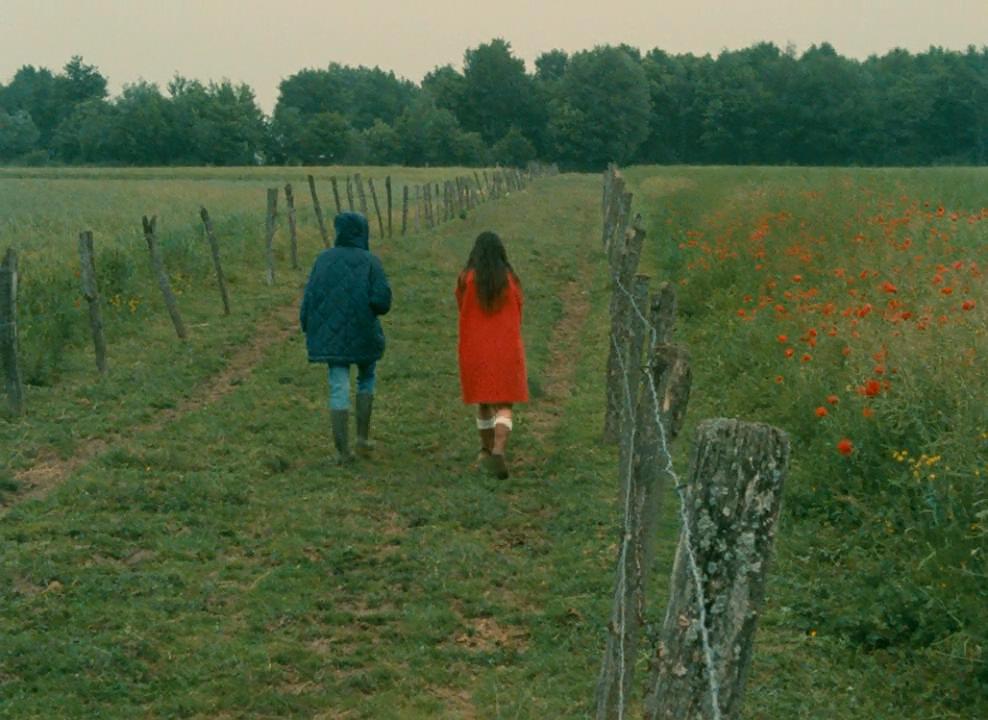 APPRÉCIATION: ESTHÉTIQUE DE LA COULEUR
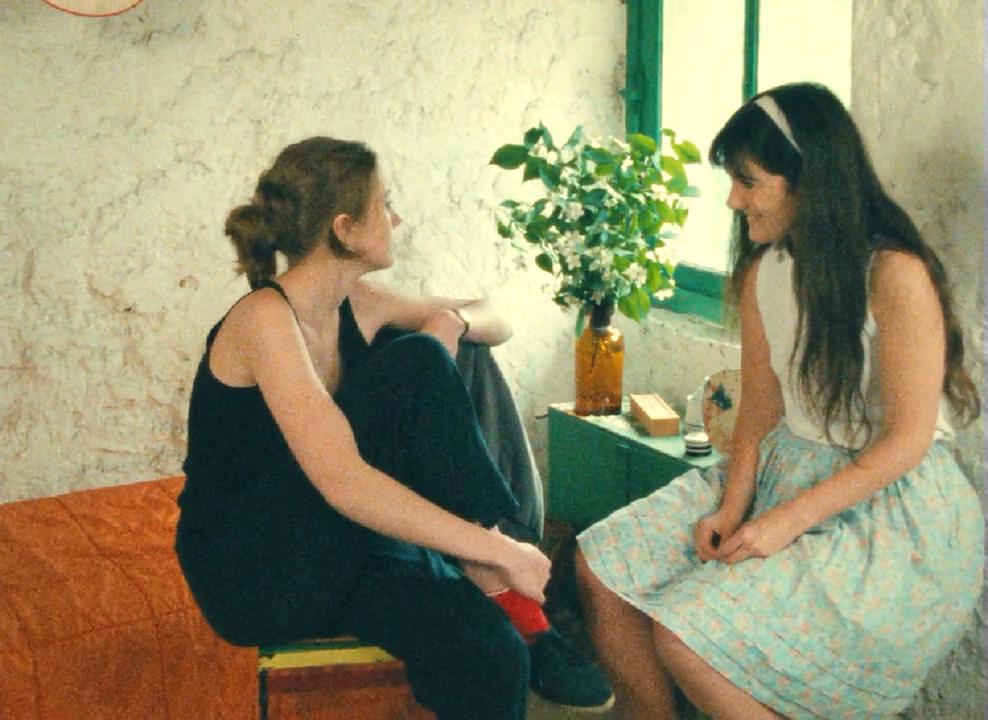 APPRÉCIATION: ESTHÉTIQUE DE LA COULEUR
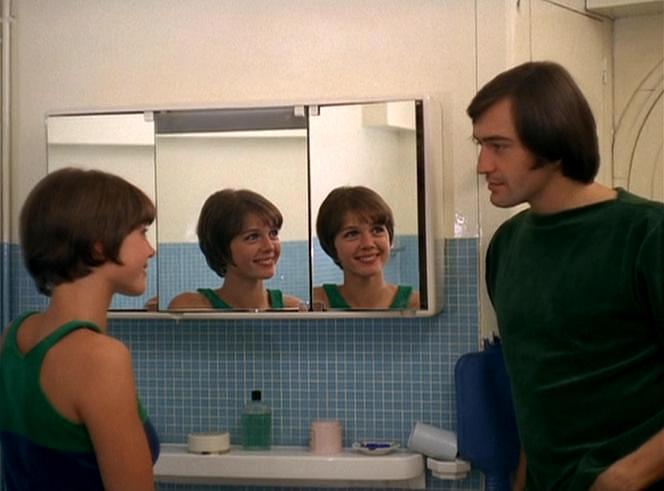 Appréciation: Thème
Les références philosophiques
Conte de printemps  La Critique de la raison pure de Kant;
Conte d'hiver; Ma nuit chez Maud  le pari de Pascal;
Il y a une éthique sartrienne chez Rohmer: on n'a pas le droit de décider à la place des autres, de vouloir ce qui leur nuit. L'homme est libre, responsable, il n'a pas d'excuses. On ne naît pas lâche ou héros, on choisit de l'être. Il s'agit d'être fidèle à des valeurs, auxquelles on croit sincèrement et qui donnent sens à notre vie.
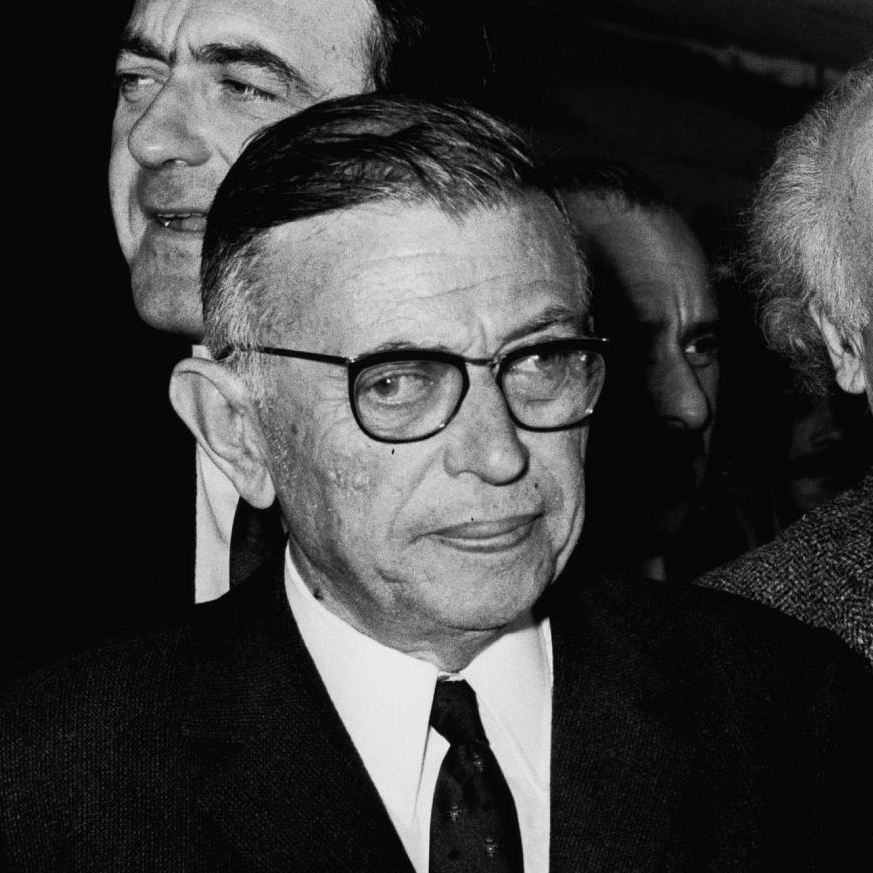 L’amour dans les films de Rohmer  vs d’autres réalisateurs
Séries de Michelangelo Antonioni 🇮🇹
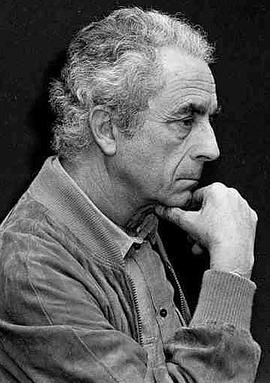 Trilogie sur la modernité et ses mécontents

l'impossibilité d'aimer dans l'ère post-industrielle
Les hommes et les femmes tombent amoureux rapidement, mais l'amour disparait rapidement aussi.
Personne n'est à blâmer pour avoir cessé d'aimer. Nous nous sentons impuissants.

Citations (Dans le film “L’eclisse”):  
Vittoria  “Why do we ask so many questions? Two people shouldn't know each other too well if they want to fall in love. But, then, maybe they shouldn't fall in love at all.”
L’amour dans les films de Rohmer  vs d’autres réalisateurs
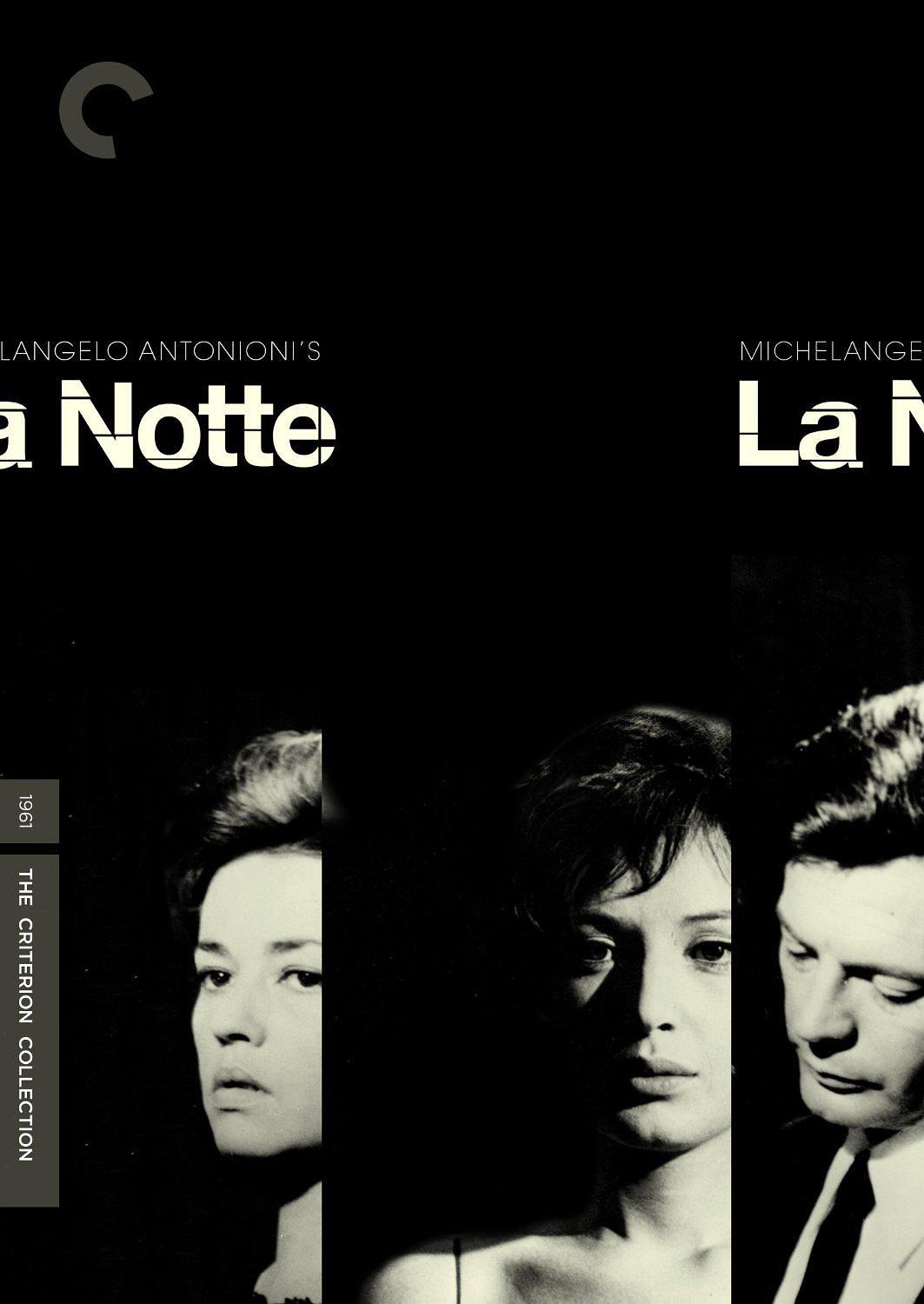 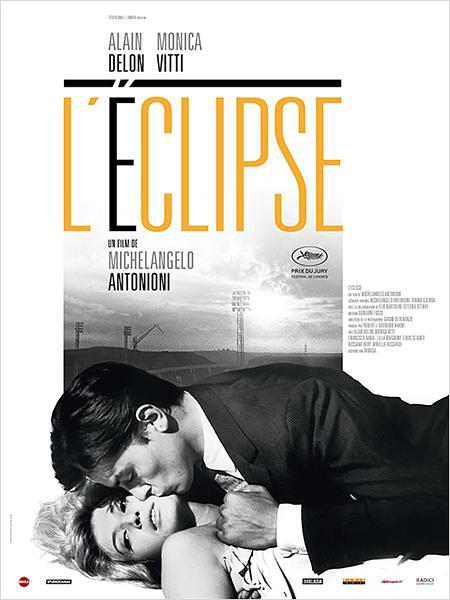 L'avventura (1960)
L'eclisse (1962)
La Notte (1961)
L’amour dans les films de Rohmer  vs d’autres réalisateurs
Séries de Richard Linklater 🇺🇸
des dialogues, pas des scènes, tout le long du film

https://www.amazon.com/Before-Sunrise-Ethan-Hawke/dp/B001NA6096

Citations (Dans le film “Before Sunrise”):  
Celine: “I believe if there's any kind of God it wouldn't be in any of us, not you or me but just this little space in between. If there's any kind of magic in this world it must be in the attempt of understanding someone sharing something. I know, it's almost impossible to succeed but who cares really? The answer must be in the attempt.”
Citations (Dans le film “Before Midnight”):  
Natalia: “Like sunlight, sunset, we appear, we disappear. We are so important to some, but we are just passing through. ”
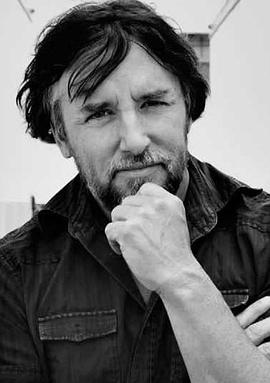 L’amour dans les films de Rohmer  vs d’autres réalisateurs
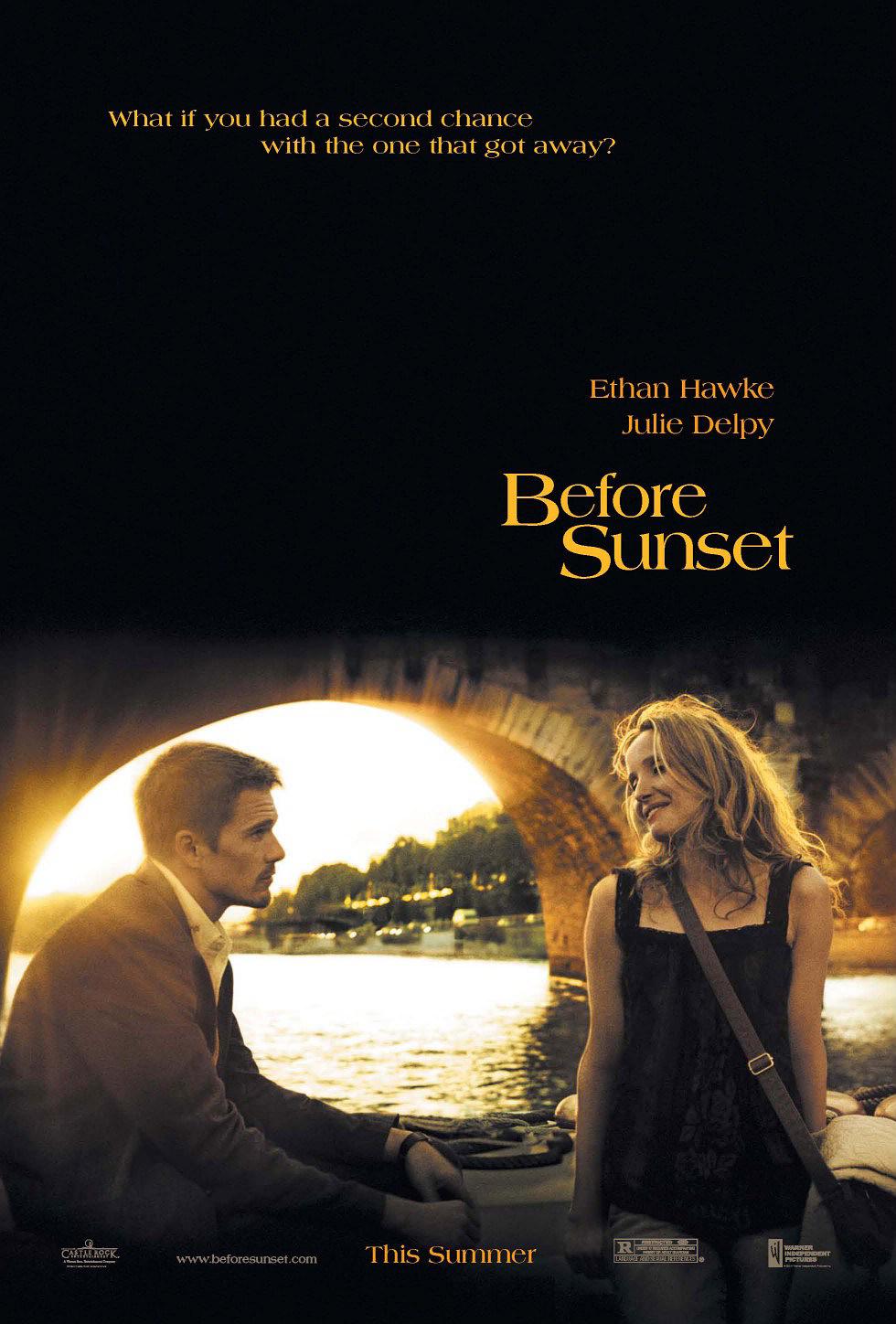 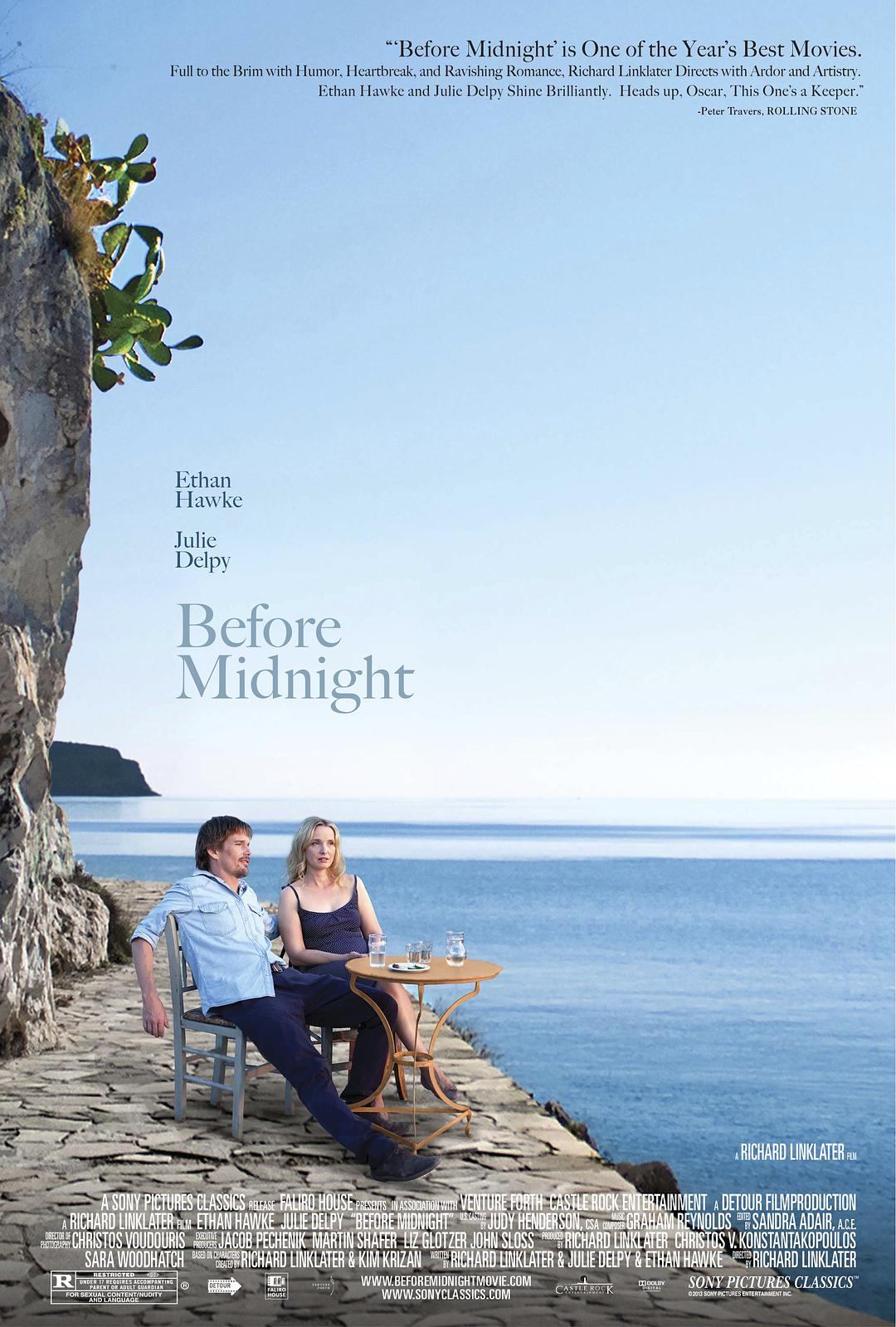 Before Sunrise (1995)
Before Sunset (2004)
Before Midnight (2013)
L’amour dans les films de Rohmer  vs d’autres réalisateurs
Séries de PANG Ho-Cheung HK
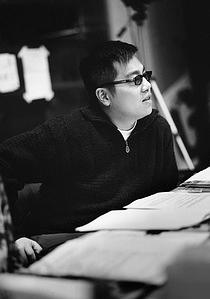 http://www.mediaasia.com/loveinapuff/en_main.html

Tout le monde est occupé par le travail dans les grandes villes comme Hong Kong. Donc, tomber amoureux d’une personne aléatoire est commun.
L’amour dans les films de Rohmer  vs d’autres réalisateurs
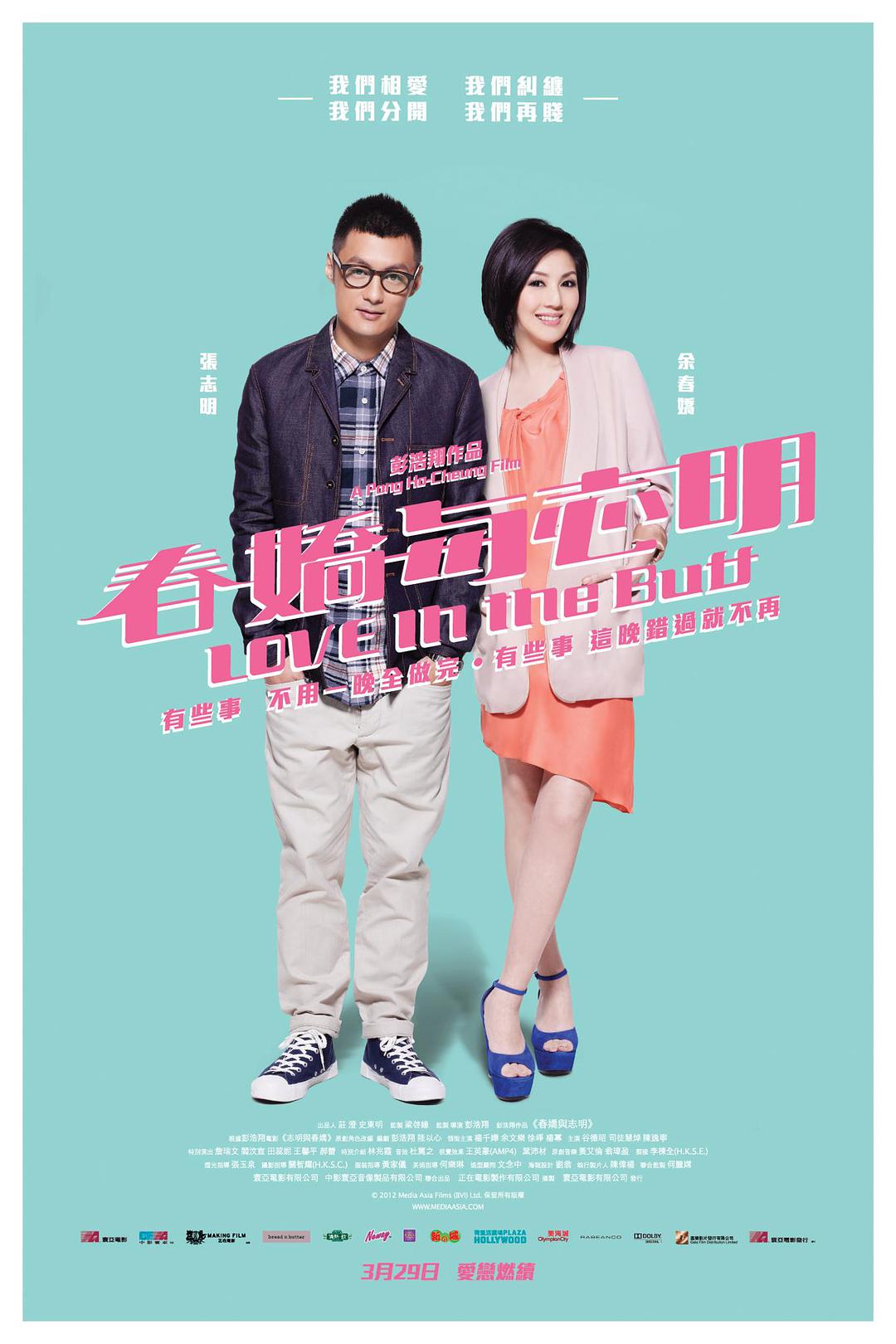 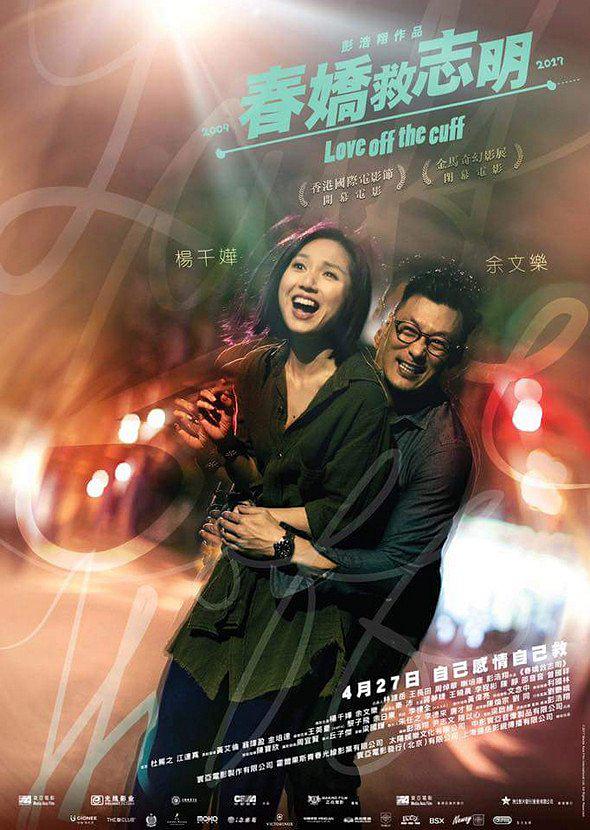 Love in a Puff (2010)
Love in the Buff (2012)
Love off the Cuff (2017)
Merci!